¯^v
M
Z
g
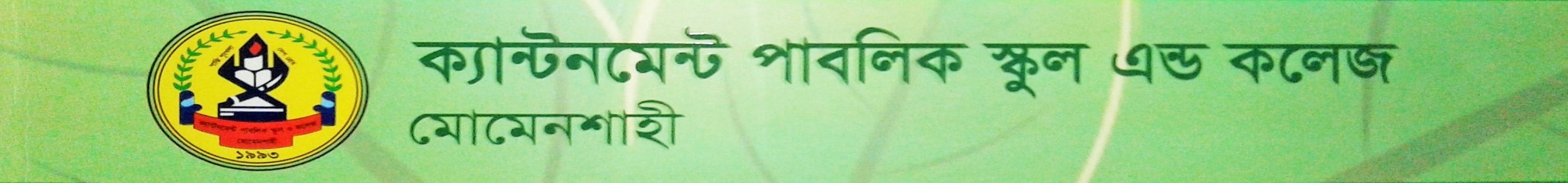 পূe©cvV Av‡jvPbvবাক্যের সংজ্ঞা, বিভিন্ন অংশ, সাথ©ক বাক্যের গুণাবলি
AvR‡Ki cvV
MVb Abymv‡i evK¨
পাঠ-১/১
শিখনফল
এই পাঠ শেষে wkÿv_©xiv:
1| বাক্যের বিভিন্ন অংশ যেমন- উদ্দেশ্য, বিধেয়, আশ্রিত বাক্য, প্রধান খণ্ডবাক্য ইত্যাদি চিনতে পারবে|
২। গঠন অনুসারে বাক্যের শ্রেণিবিভাগ ও বাক্য রূপান্তর করতে পারবে।
cÖkœ: MVb Abymv‡i evK¨ KZ cÖKvi I Kx Kx ? D`vniYmn Av‡jvPbv Ki |
DËi: MVb Abymv‡i evK¨‡K wZb fv‡M fvM Kiv hvq | h_v: 
১) mij evK¨ |  2) RwUj ev wgkª evK¨ | 3) ‡hŠwMK evK¨ |
 
K) mij evK¨ : †h ev‡K¨ GKwU gvÎ KZ©v (D‡Ïk¨) Ges GKwU gvÎ mgvwcKv wµqv (we‡aq) _v‡K, Zv‡K mij evK¨ e‡j |  †hgb: 
KZ©v (D‡Ïk¨)      mgvwcKv wµqv(we‡aq)
1) cvwL             AvKv‡k I‡o |
2) †m                fvZ Lvq |	 
3) `yóz †Q‡j¸‡jv   gv‡V †Ljv Ki‡Q |
L) RwUj ev wgkª বাক্য: †h ev‡ক্য GKwU cÖavb খণ্ডবাক্যের GK ev GKvwaK AvwkªZ evক্য ci¯úi mv‡c¶fv‡e ব্যবহৃত nq, Zv‡K RwUj ev wgkª বাক্য e‡j | h_v:
   AvwkªZ বাক্য           cÖavb খণ্ডবাক্য
1.hw` cvwb‡Z bvg, Z‡e muvZvi wkL‡Z cvi‡e |
2.যেমন কম© করবে , তেমন ফল পাবে।
3.hLb C` Avm‡e, ZLb Avgiv evwo hve |
M) †hŠwMK evK¨ : ci¯úi wbi‡c¶ `yB ev Z‡ZvwaK mij ev wgkª evK¨
 hw` ÔGesÕÔwKš‘Õ ÔA_evÕ ÔA_PÕ ÔwKsevÕ ÔeisÕ ÔZ_vwcÕ cÖf„wZ Ae¨q Øviv mshy³ n‡q GKwU evK¨ MVb K‡i , ZLb Zv‡K ejv nq †hŠwMK evK¨ | †hgb :
   mij evK¨ + ms‡hvRK Ae¨q + mij evK¨
1.wZwb cÖ‡KŠkjx],   Avi         [Zuvi †evb Wv³vi] |
    mij evK¨ + ms‡hvRK Ae¨q + RwUj evK¨
2.wZwb Wv³vi,    wKš‘    †h †jvKwU Zuvi m‡½ G‡mwQj †m †ivMx] |
 RwUj evK¨ + ms‡hvRK Ae¨q + mij evK¨
3.‡h †`vl K‡i‡Q †m mvRv †cj bv, wKš‘ Zzwg mvRv †c‡j] |
মূল্যায়ন			বাক্য iƒcvšÍi Ki:1| Mwie n‡jI †jvKwU mr| (RwUj)2| hLb †gN K‡i, ZLb gq~i b„Z¨ K‡i| (mij)3| abx n‡jI †jvKwU K…cY|  †hŠwMK)
বাড়ির কাজ:
 MVb Abymv‡i evK¨ KZ cÖKvi I Kx Kx ? D`vniYmn wj‡L Avb‡e|
ধন্যবাদ